Jean Antoine Houdon
1741-1828
2023 Mérainé Bodrogi Katalin
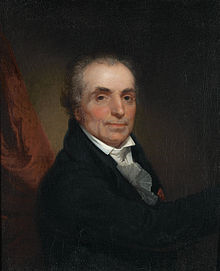 Houdon portréja

festette: Rembrandt Peale brit-amerikai festő, Pennsylvania, USA
1808-ban
Houdon francia szobrász művészete jellegzetes átmenet a barokkból az erősen racionális, polgári ízlésű klasszicizmusba.

Eleven, ugyanakkor mértéktartó. 

Felszabadítóan hatottak rá kapcsolatai korának nagy gondolkodóival, s bár ezért királyi megbízásokat nem kapott, mégis folyamatosan dolgozott és kiállított.
született: 1741-ben Versailles-ban
meghalt:  1828-ban Párizsban, 87 évesen

szobrász, éremművész, a Francia Becsületrend akadémiai végzettségű lovagja

felesége: Marie-Ange-Cécile Langlois, egy grófnő és egy bankár lánya, Houdon managere,    megrendeléseinek, pénzügyeinek intézője, szobrászműhelyének vezetője. Angolból fordít is. 

lányaik: Sabine, Claudine (Antoinette Claude) és Anne-Ange

„A felvilágosodás szobrásza”, elfogulatlan természetességgel formáz, alakjait lélektanilag is jellemzi; mind az alakfelépítésben, mind a mintázásban, mind az arcképszobrászatban nagyon jó. Márvány, bronz, terrakotta és gipsz munkái vannak.

9 évesen kezd el szobrászkodni, művészeti iskolába jár

20 évesen elnyer egy római ösztöndíjat. 8 évig marad, behatóan tanulmányozza Michelangelo-t, rajz- és anatómiai tanulmányokat folytat 

Houdon összekapcsolja a realizmust a görög idealizmussal   

első sikere a L’Écorché (1767)
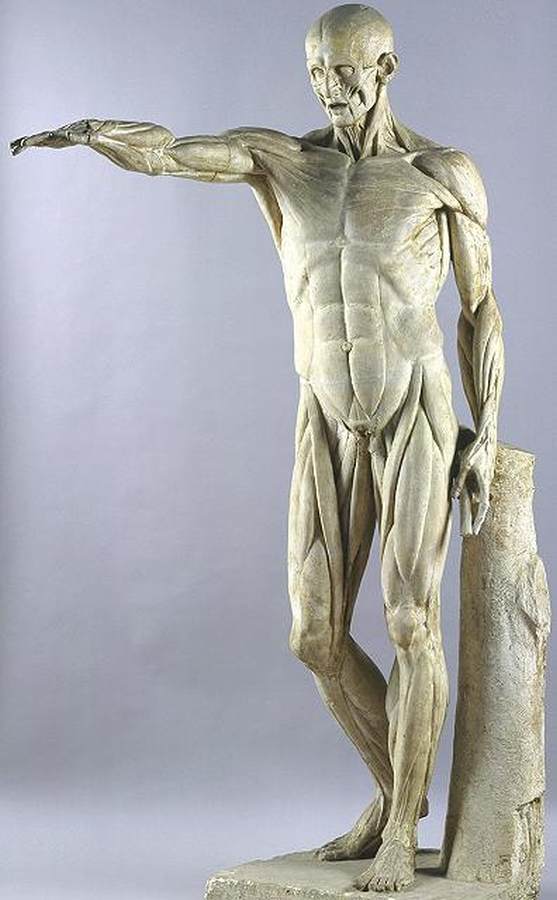 L’Écorché avagy A megnyúzott férfi, 1767.
gipsz
Washington, Gallery of Art

Keresztelő Szent János szobrának elkészítésére kérték fel a Santa Maria degli Angeli Bazilika számára.

Előtanulmányként készült ez az anatómiai modell.
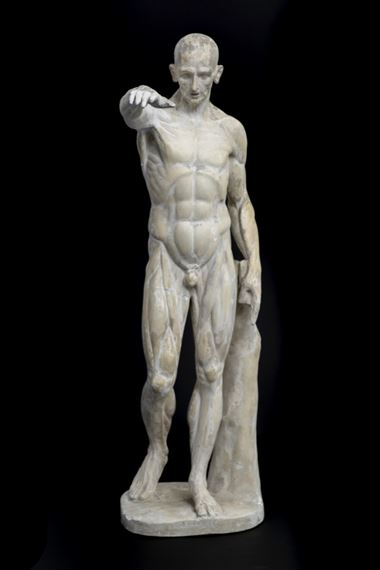 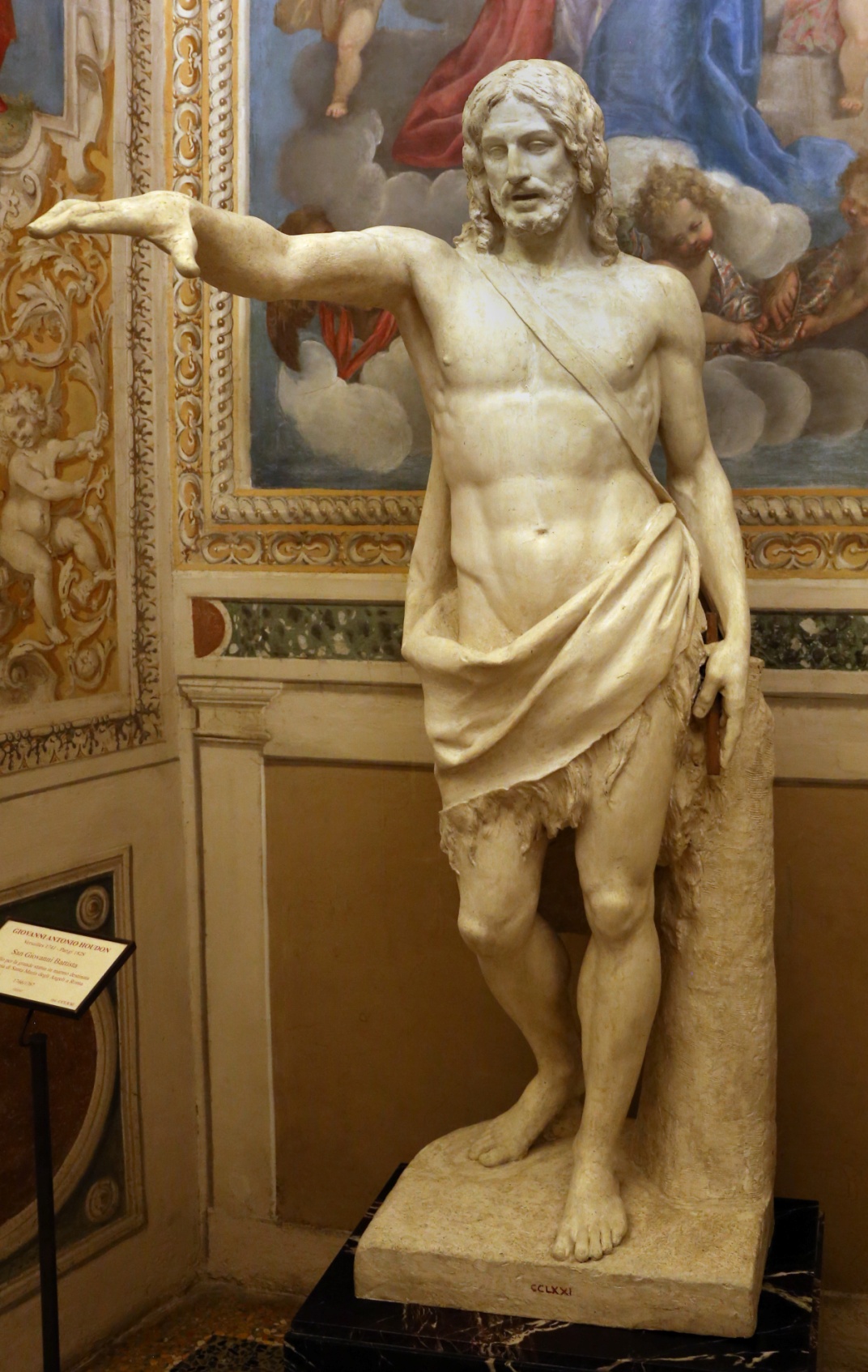 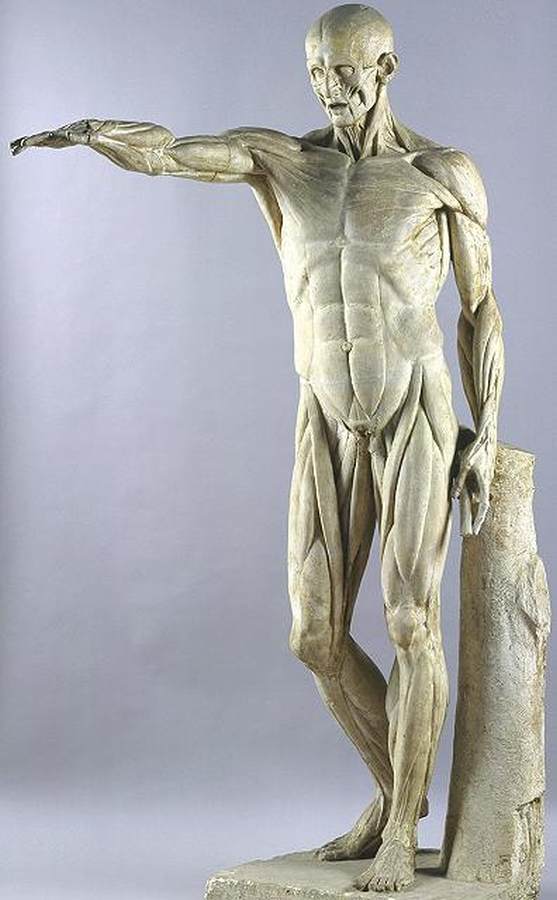 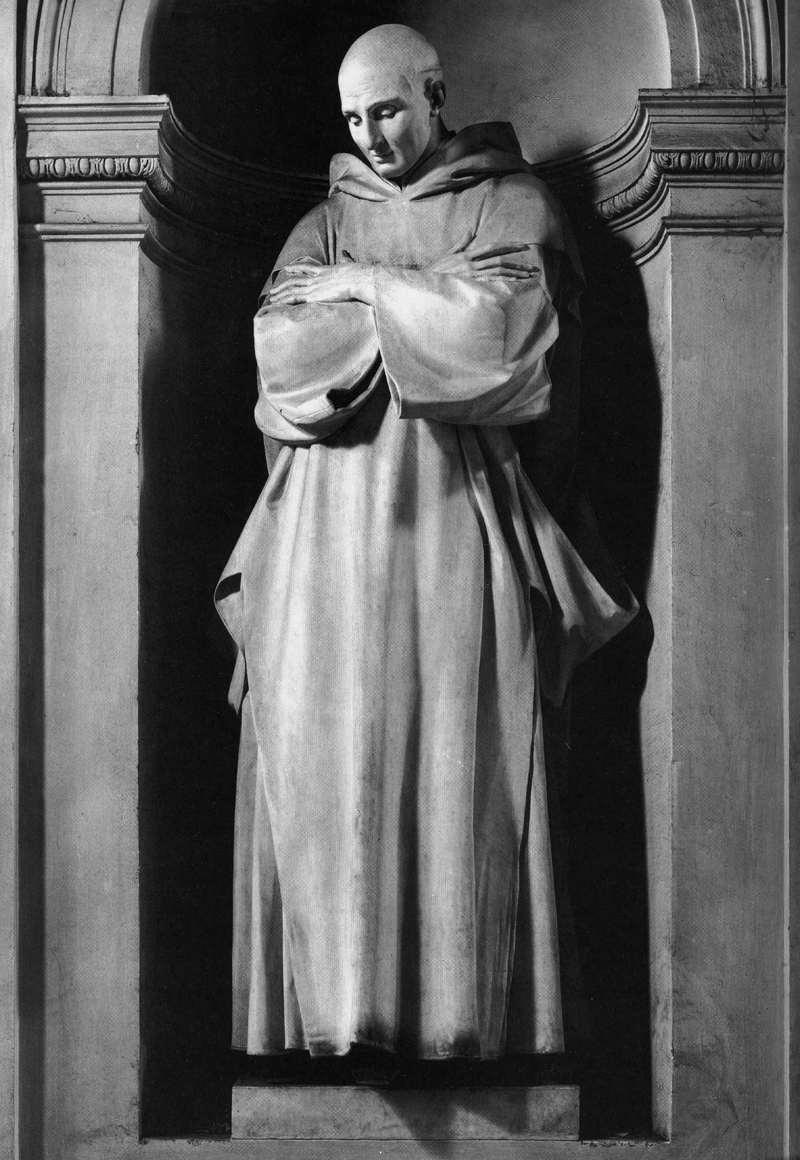 Szintén első sikerei közül: Szent Brúnó
1766-67.
márvány, 3,15 m magas, 
a Santa Maria degli Angeli templom előcsarnokában van, Rómában

Róma karthauzi szerzetesei rendelték meg rendjük alapítója (1084) tiszteletére.
  
Jelmondatuk: „A kereszt szilárdan áll, míg a világ forog.”  

Letisztult egyszerűség, nagyfokú koncentráció, elragadtatott, elmélyült tekintet. A karthauzi-ideál megtestesítője.
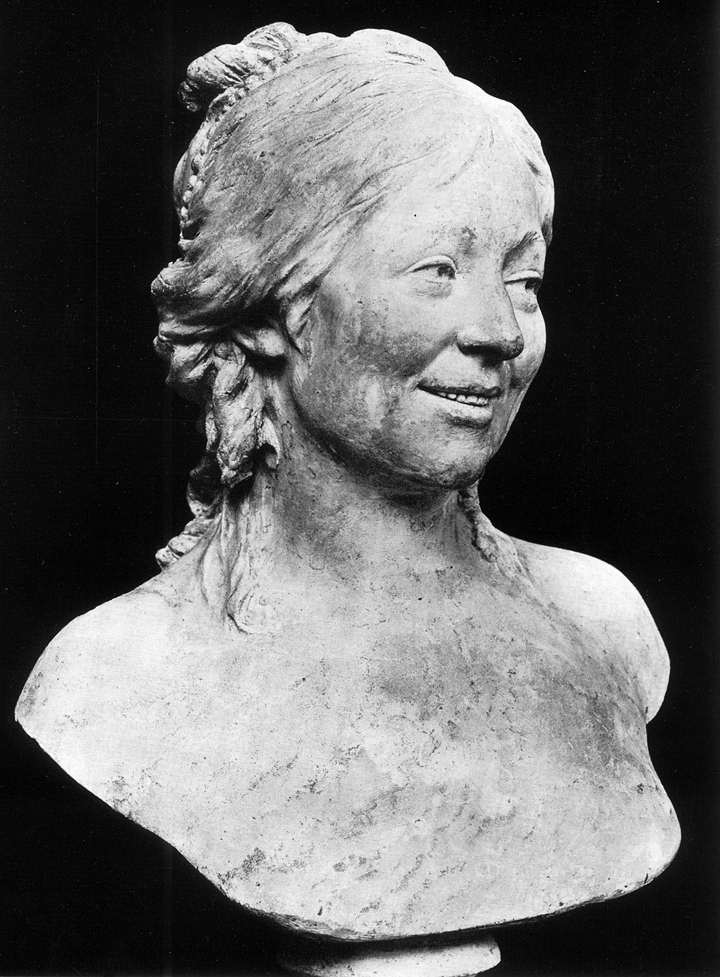 Marie-Ange Langlois büsztje

1770 k., márvány, Louvre, Párizs

A mellszobrai talán a legismertebbek, 
készültek családtagokról, barátokról, azok gyerekeiről, ismerősökről, tudósokról, politikusokról, művészekről.

Mind realisztikusak, tükrözik modelljeik személyiségjegyeit, lelkületét is
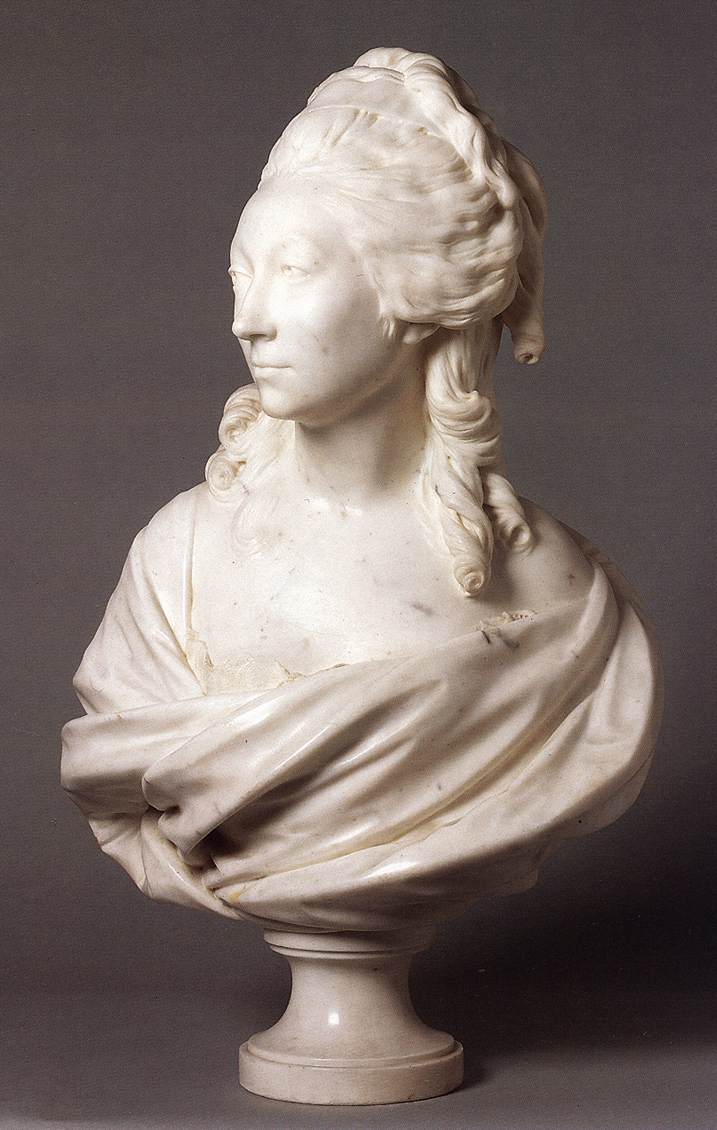 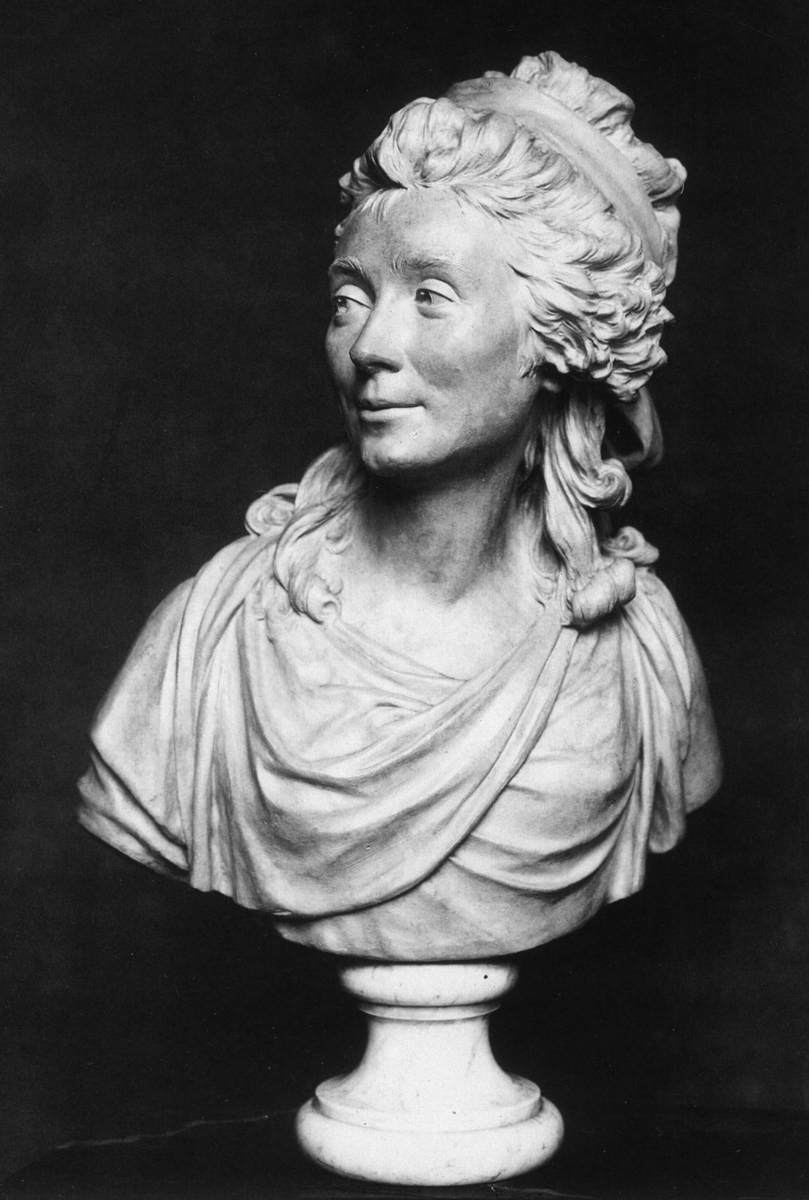 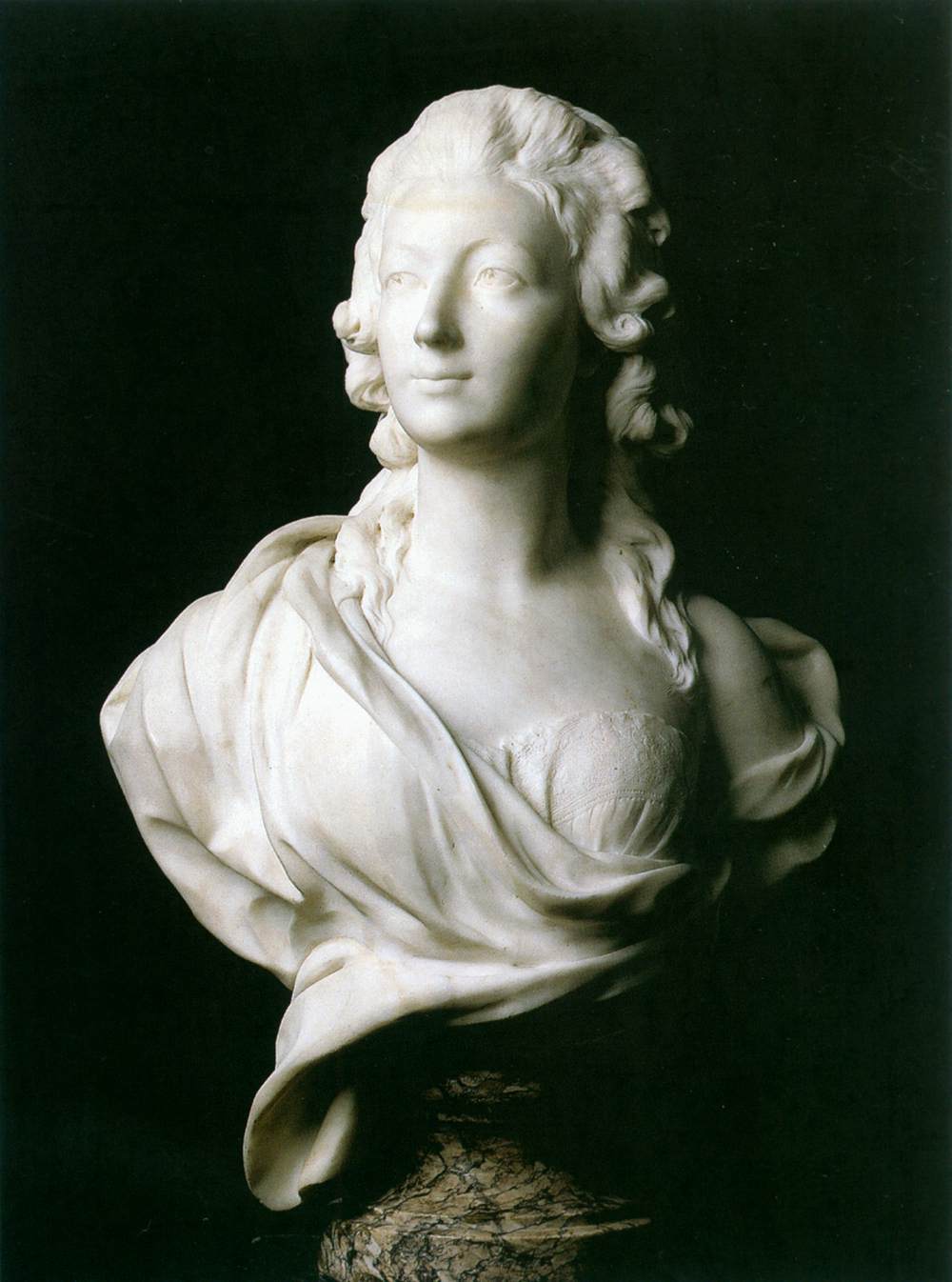 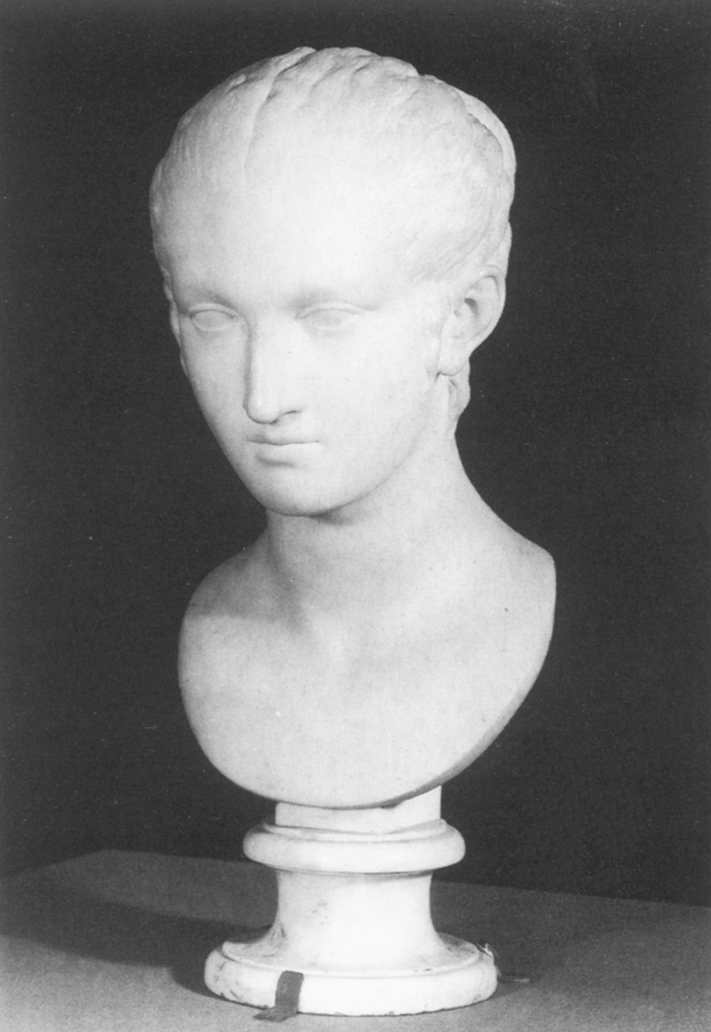 Parasztlány Frascatiból
1774.

márvány, 
96 cm magas,

Cognacq-Jay Múzeum, Párizs
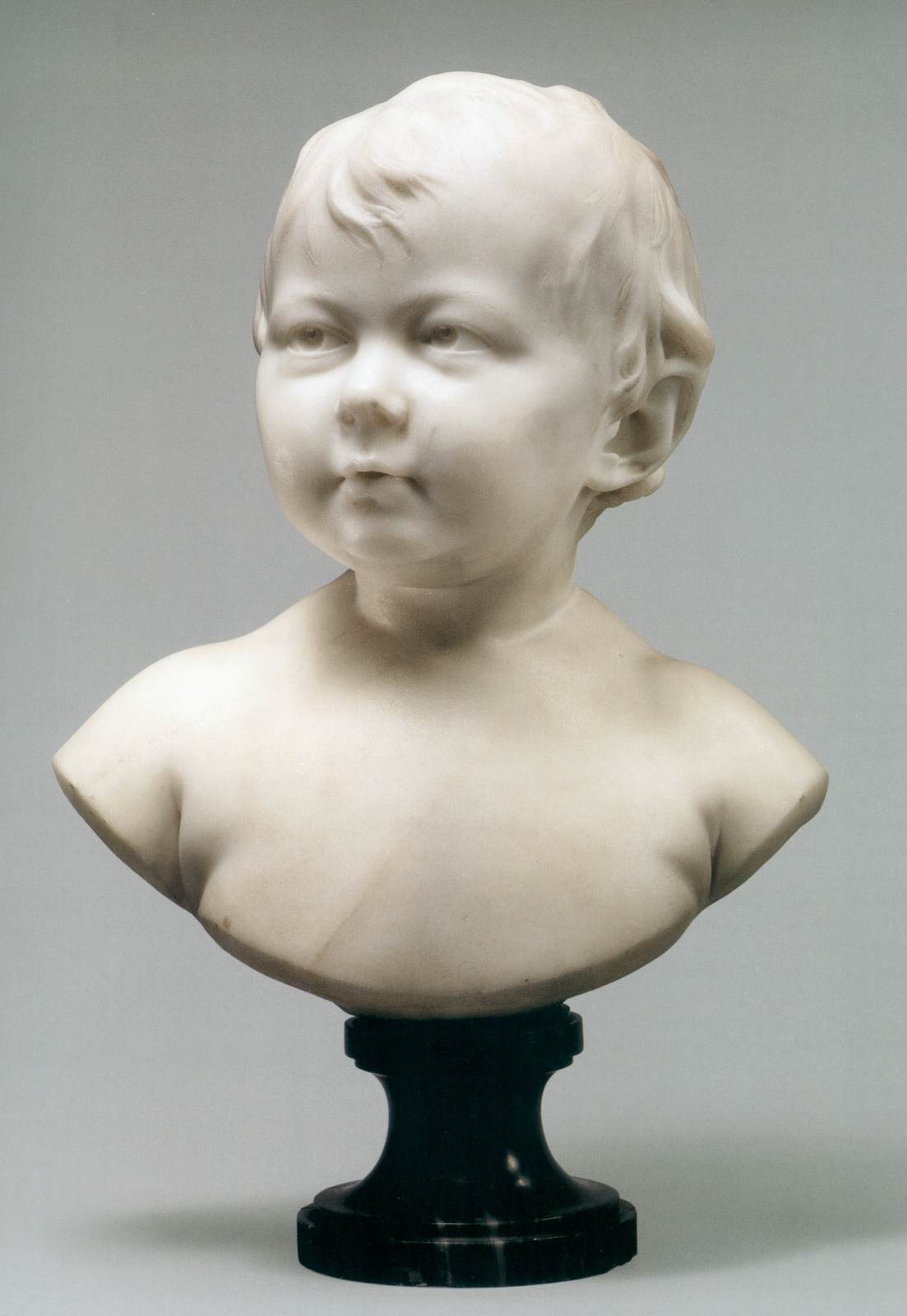 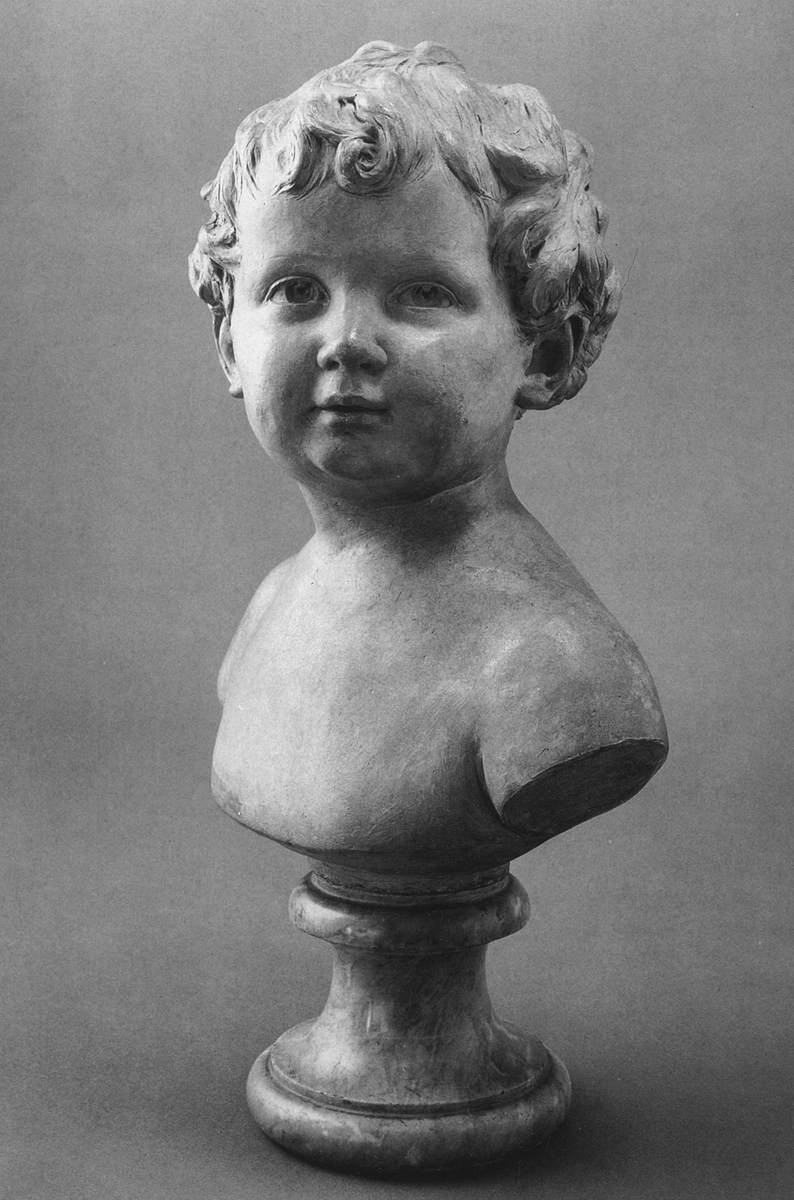 Sabine Houdon (10 hónapos), 1778. 
márvány, 34 cm magas, Metropolitan Múzeum, New York
Anne-Ange Houdon, 1791 k., gipsz, Szépművészeti Múzeum, Houston
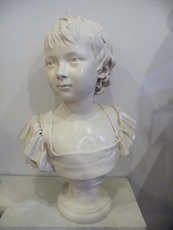 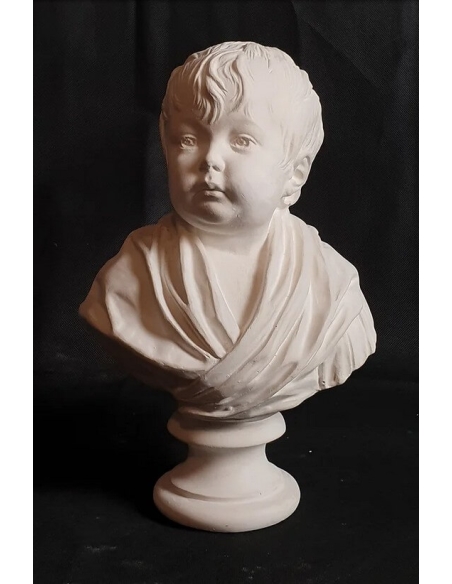 és a középső Houdon kislány: Claudine
Houdon munkában
1804-ben festette Louis-Léopold Boilly  Párizsban
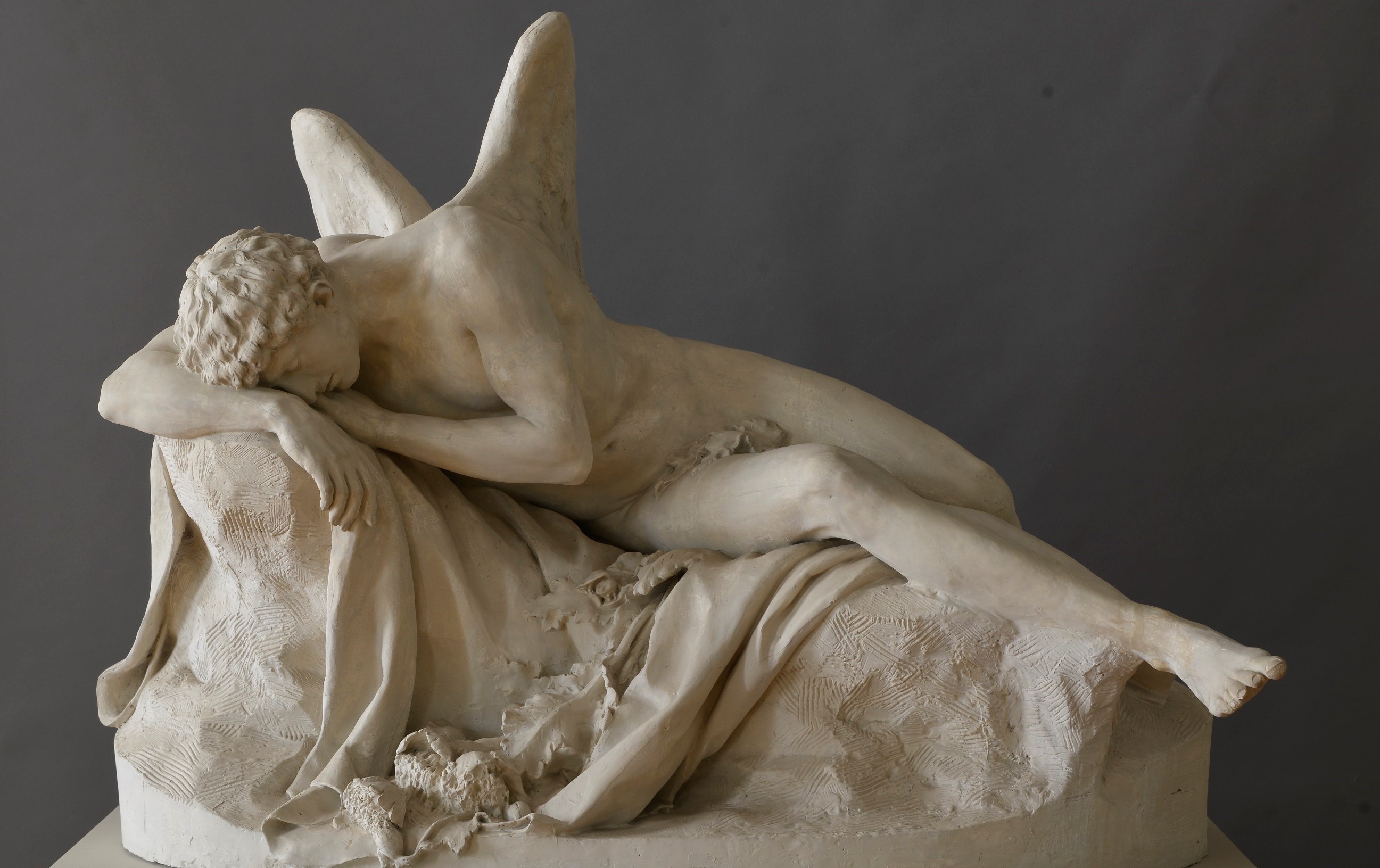 Morpheus mitológiai alak, az álmok istene.
Az álmokban emberi alakot öltött, az álmodó szeretteinek képében jelent meg. 
Nevéből származik a morfium neve.
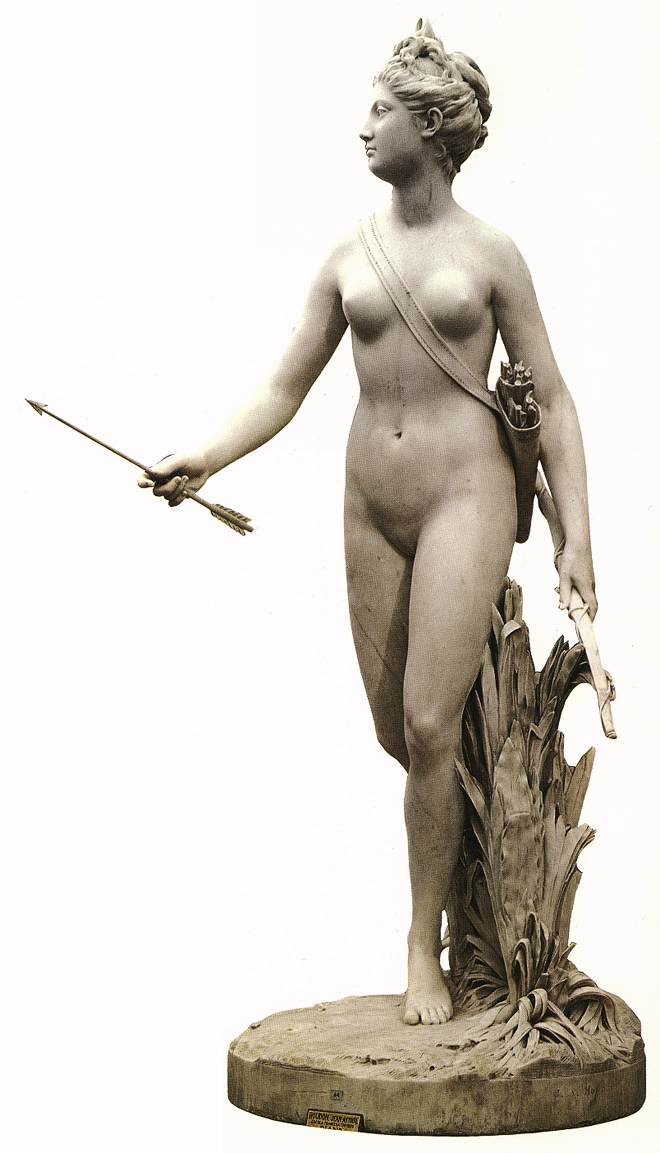 Diana, 1776. Galbenkian gyűjtemény, Lisszabon
márvány

bronz változata is van a Louvre-ban

anatómiai pontosság, kákatámasz, könnyedség, elegáns meztelenség, klasszikus inspiráció, a római barokk iránt rokonszenv 

Gotha-kert, Szt.pétervár Nagy Katalin,
Ermitázs,
Lisszabon
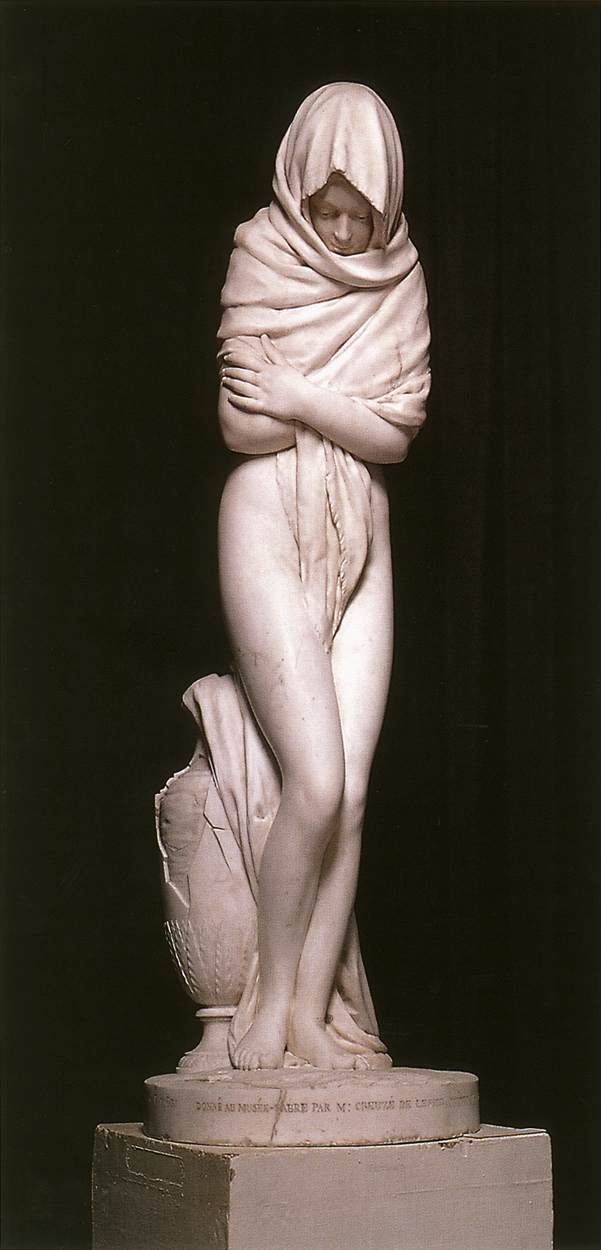 Tél vagy A fázó lány              

1783.
márvány, Fabre Múzeum, Montpellier 

újszerű, allegorikus évszakábrázolás

félig meztelen fiatal nő szemérmesen (?) zárt lábtartással (Venus pudica) 

erotikus
hamar népszerű lett (ami igazán melegít)
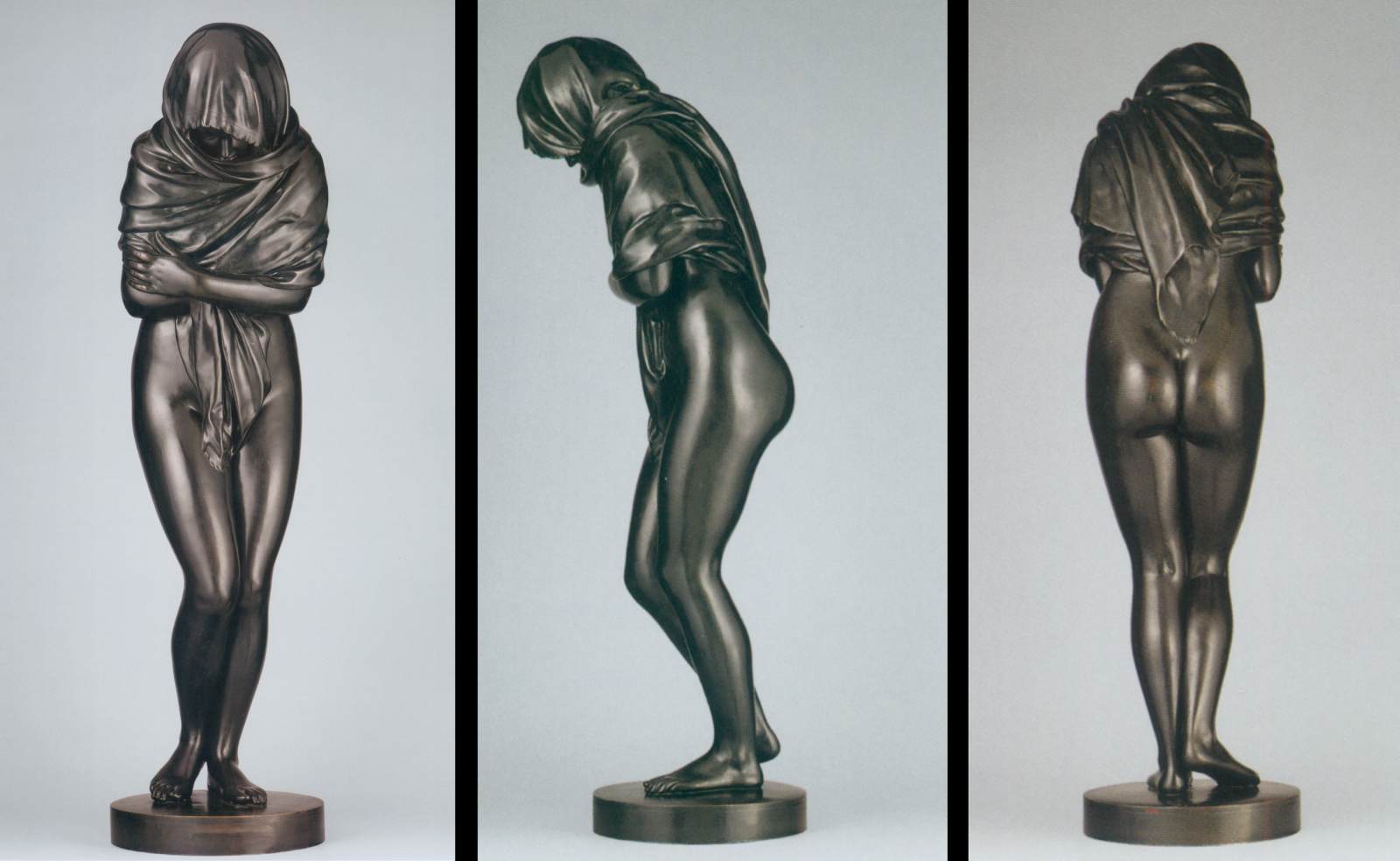 bronz változat, 1787.
 144 cm magas, New York, Metropolitan Múzeum
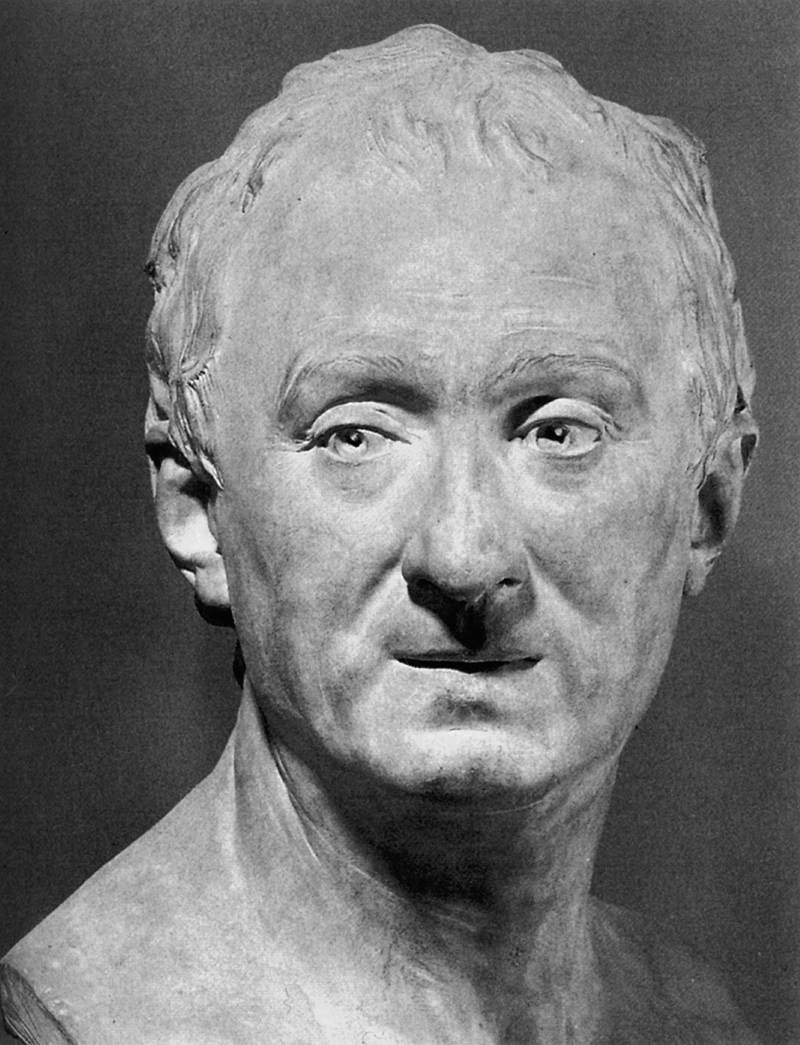 Denis Diderot

1771.
terrakotta, 83 cm magas
Louvre, Párizs

filozófus, dráma- és regényíró
 
az Enciklopédia kiadója

a katolikus egyház uralmának megkérdőjelezője
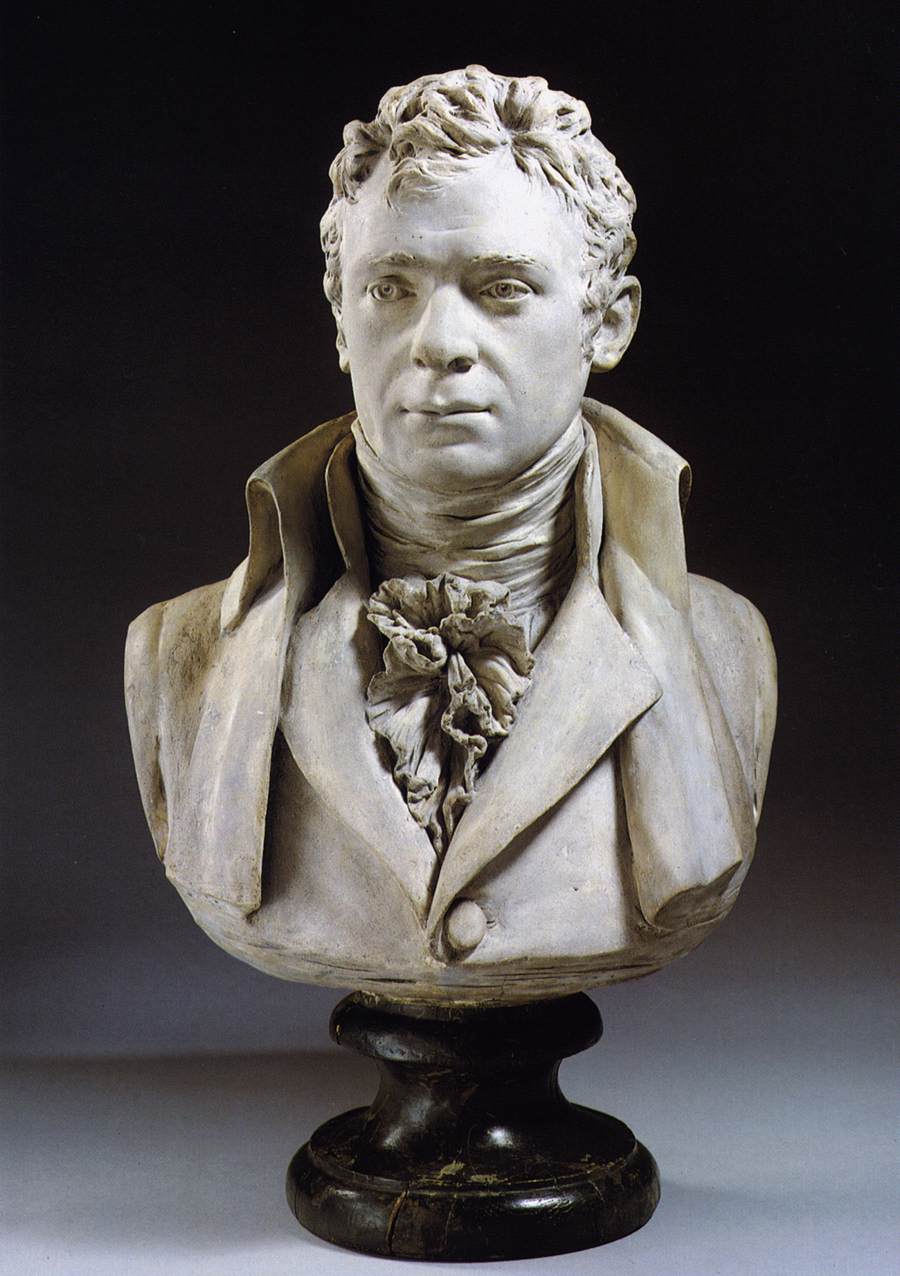 Robert Fulton

1803.
gipsz, 68,5 cm magas
Metropolitan Múzeum, New York 

feltaláló, művész, mérnök találmányai: gőzhajó, tengeralattjáró (Nautilus)

1797-1806-ig Párizsban élt 

mély szemek, előreugró homlok, lényeglátó tekintet, erős áll

egyszerű öltözék, barokkos sál
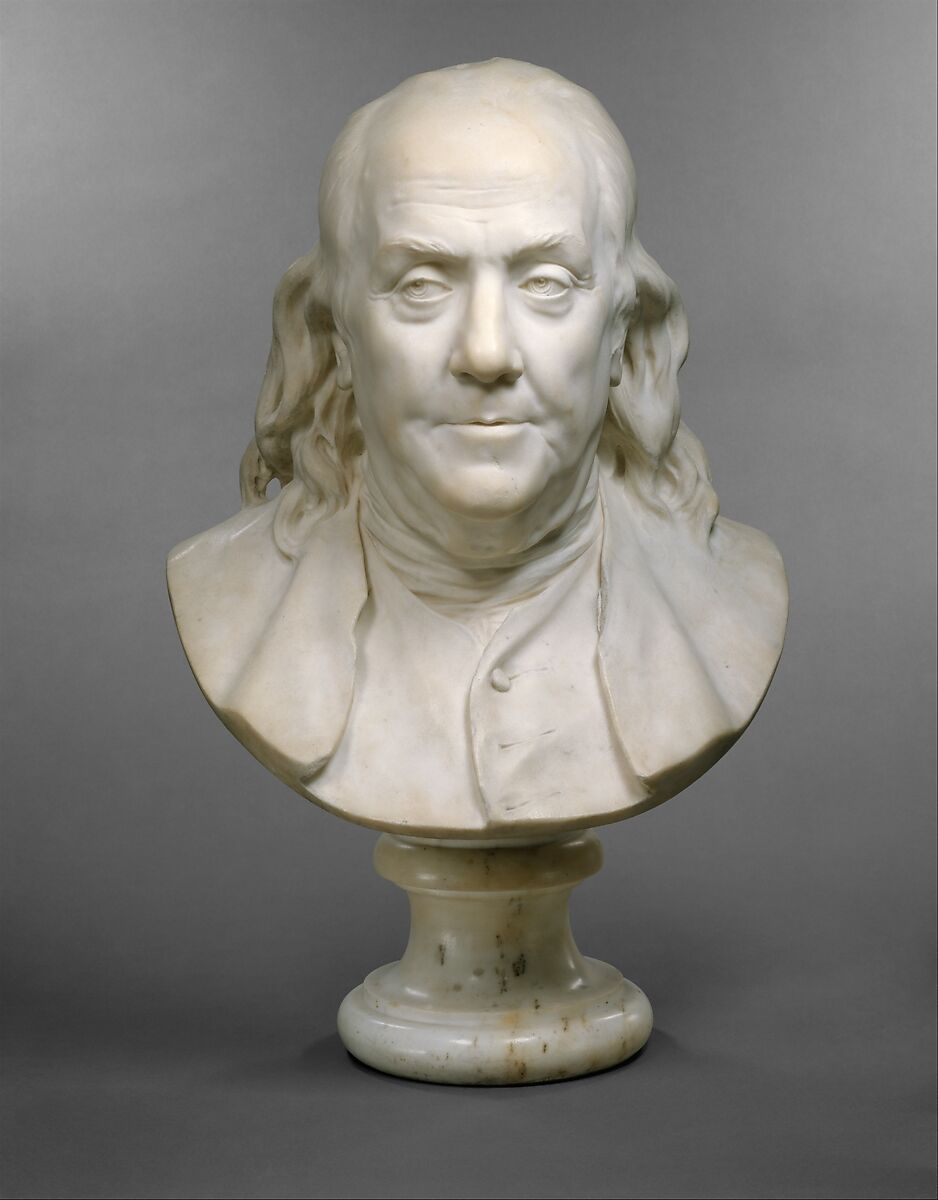 Benjamin Franklin

1778.
márvány, 53 cm magas terrakotta eredetije a Louvre-ban van

amerikai polihisztor, államférfi, diplomata, feltaláló (villámhárító), író, természettudós, politikai filozófus, nyomdász, a Függetlenségi Nyilatkozat (1776.) egyik megszövegezője és aláírója

9 évig élt Párizsban, ahol nagy népszerűségnek örvendett 
1785-ben ő hívta meg Houdon-t Amerikába, hogy Washington elnököt megformázza

természetes egyszerűség, kvéker öltöny, porozatlan haj, jól visszaadott, „ravasz” személyiség
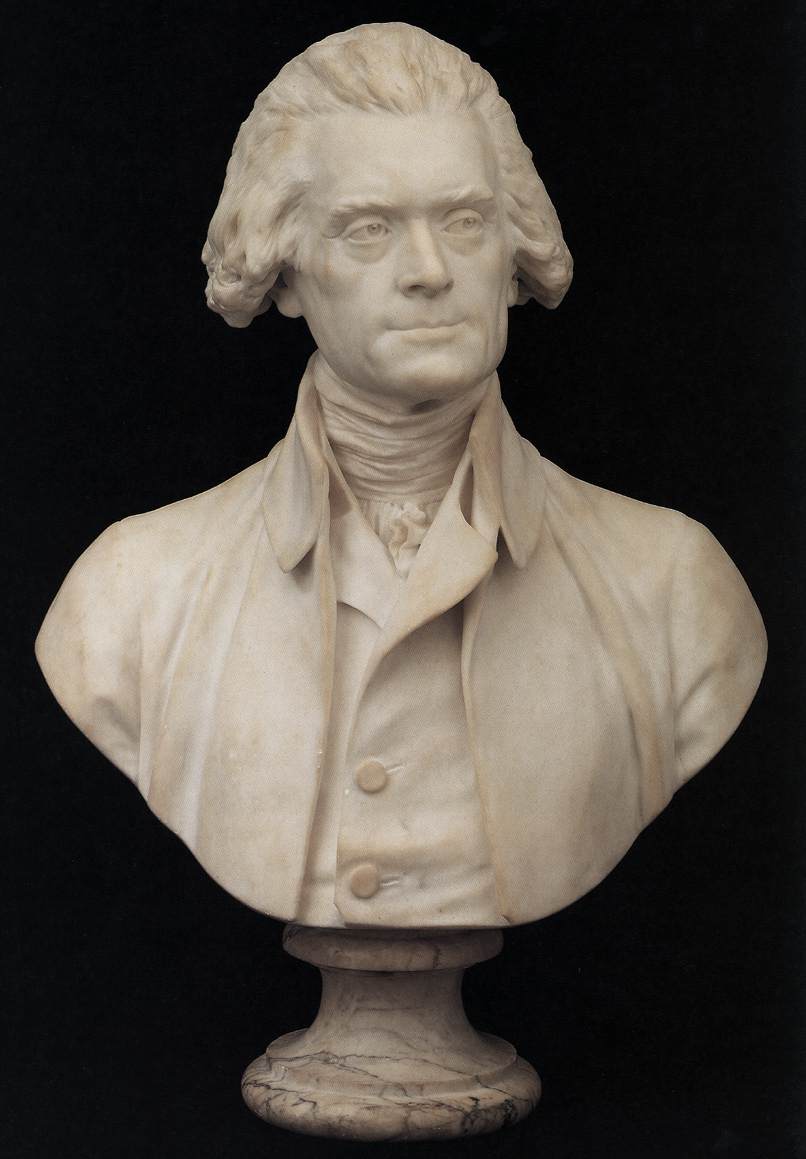 Thomas Jefferson


1789.
márvány,53 cm magas, Szépművészeti Múzeum, Boston 

politikus, diplomata, ügyvéd, filozófus, építészmérnök, jogász, államalapító atya, alelnök, majd az USA  3. elnöke, demokrata

méltóságteljes portré, feszes tartás, kissé megbillentett fej, kihívó, magabiztos tekintet, önfegyelem

kissé fáradt, idős korát Houdon nagyon finoman ábrázolja – megtört szem, függőleges ráncok az arcon, bemélyedés a nyaknál

egyszerűség, természetesség
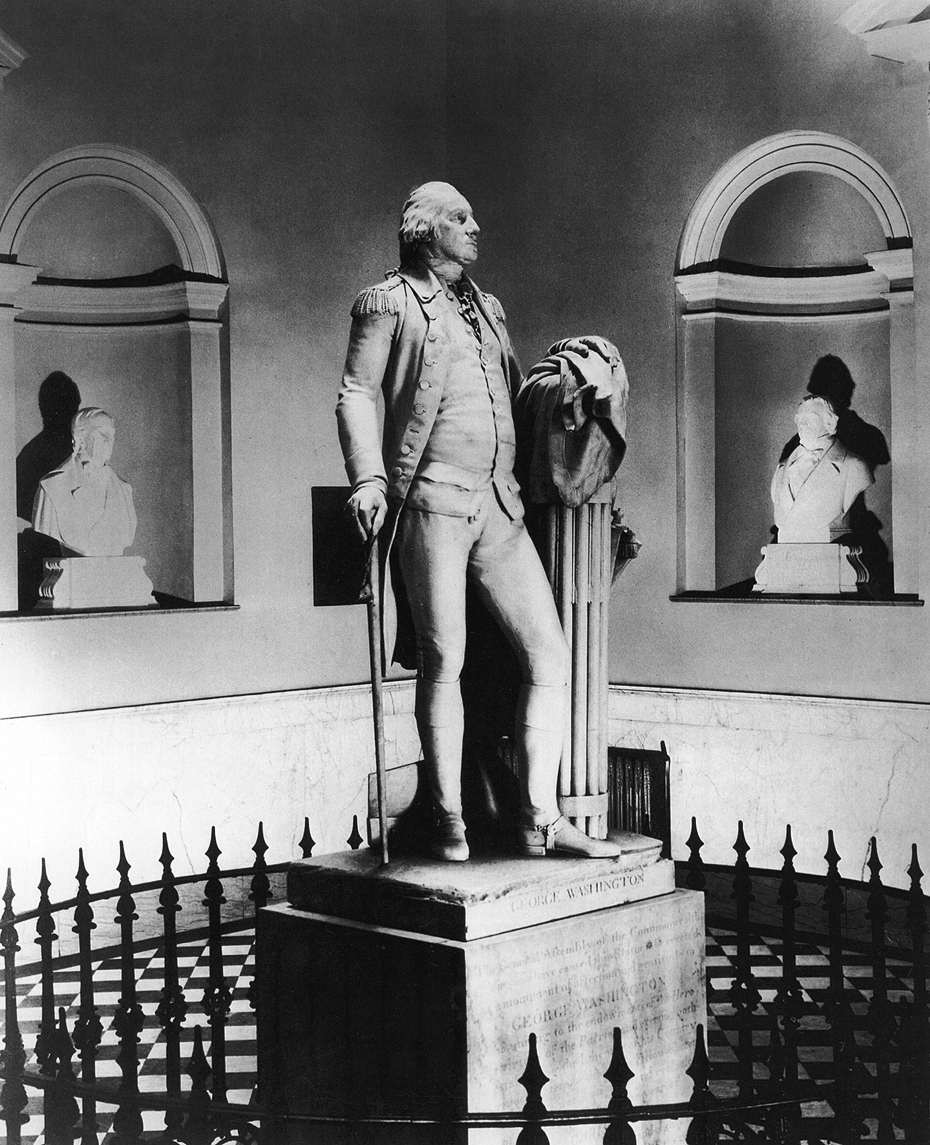 George Washington


1778.
 márvány, életnagyságú
Richmond, Virginia, State Capitol 

a virginiai parlament megbízásából Jefferson rendelte meg, ezután utazott Amerikába Houdon és Franklin

Jefferson elvárásai: Csak semmi túlzás! Nem isten vagy király, csak  első az egyenlők közül, az államelnök polgár!
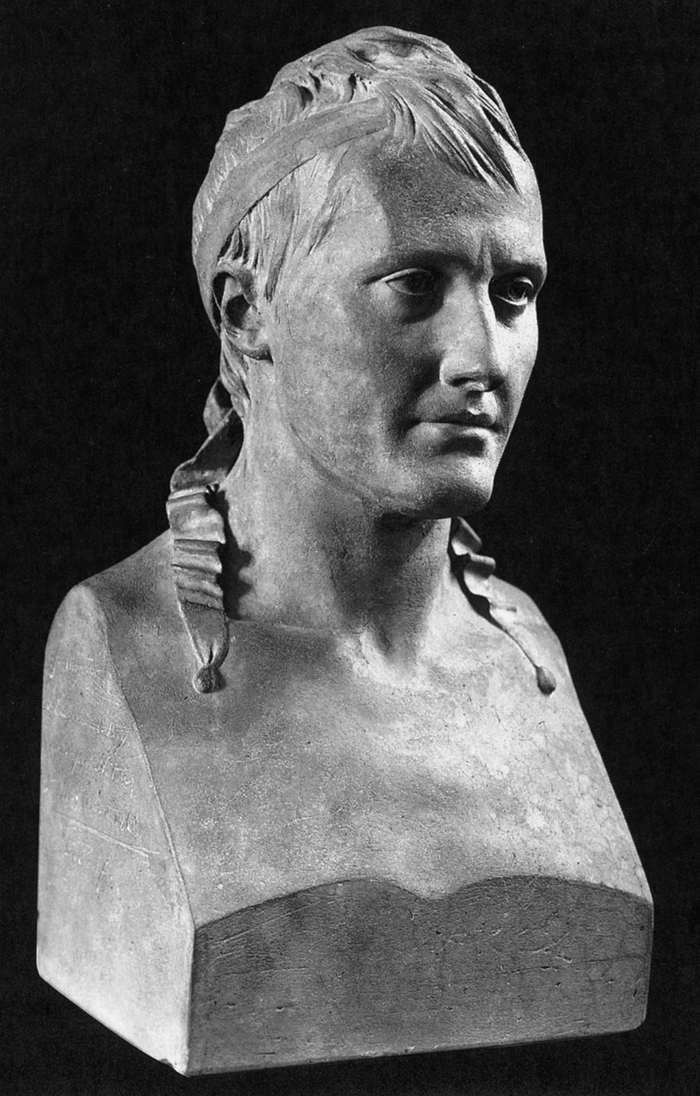 Napoleon

1806.
 márvány
Szépművészeti Múzeum, Dijon

Houdon sem az ancien régime, sem Napoleon idején nem részesült különösebb kegyekben, mégis talán ez a legsikerültebb büszt a császárról
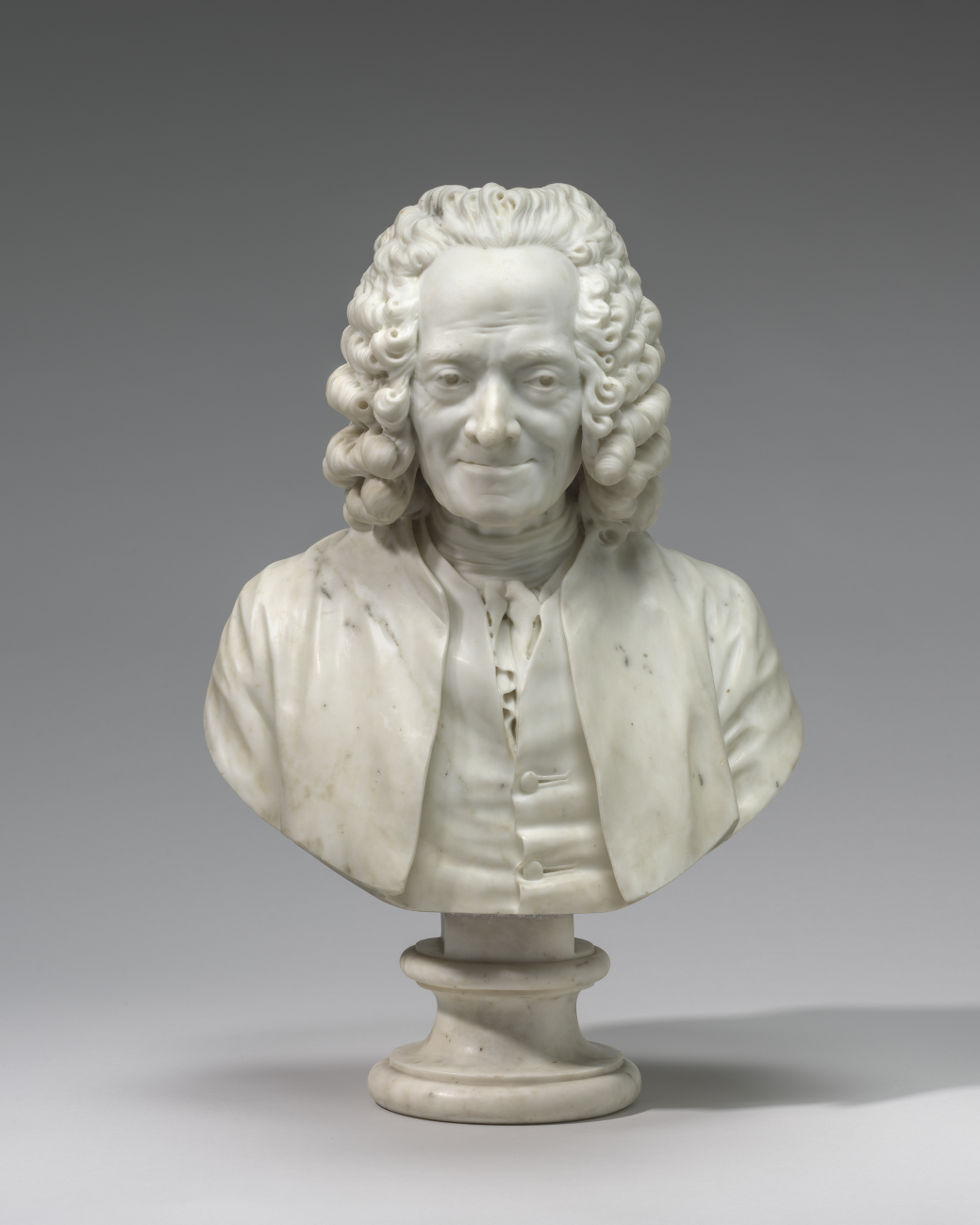 Rousseau és Voltaire
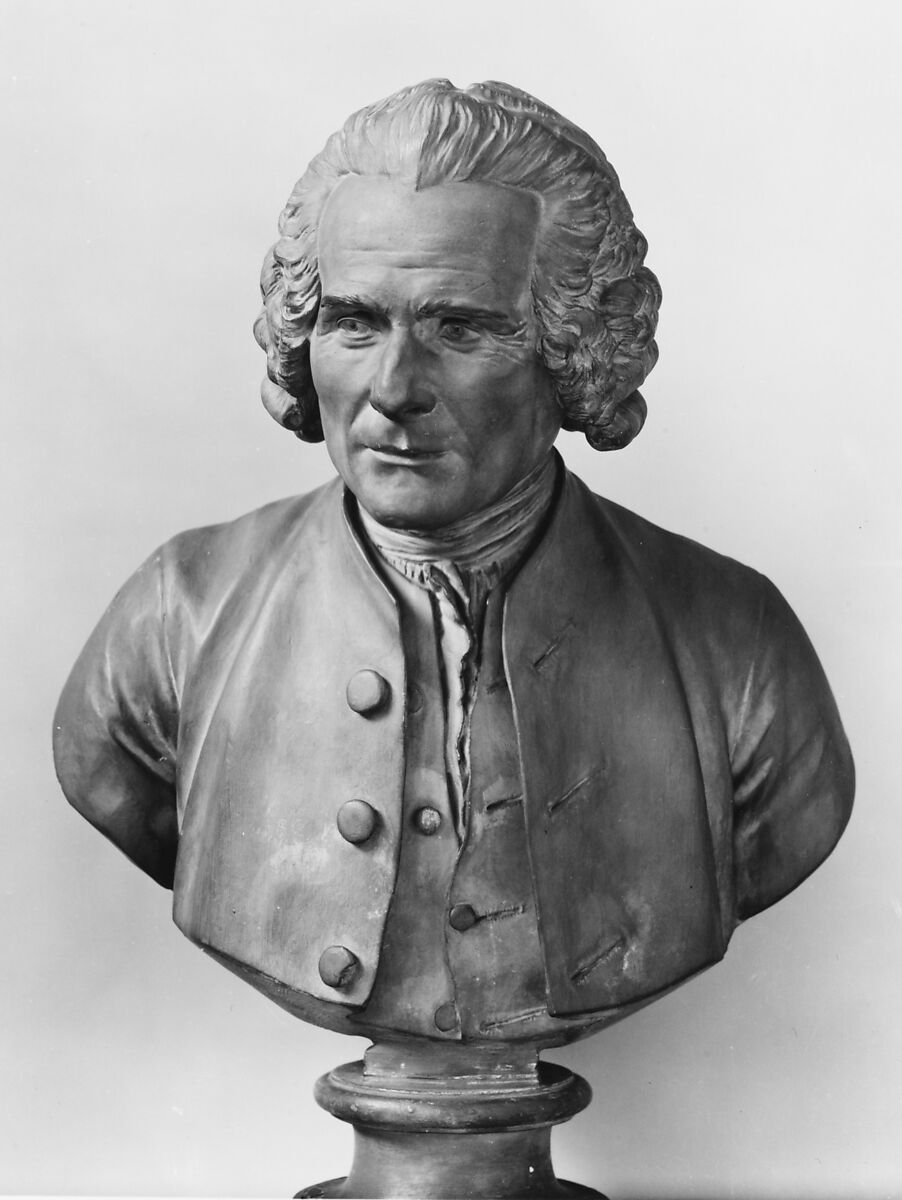 Rousseau, a messze néző fantaszta és Voltaire, a gunyoros realista
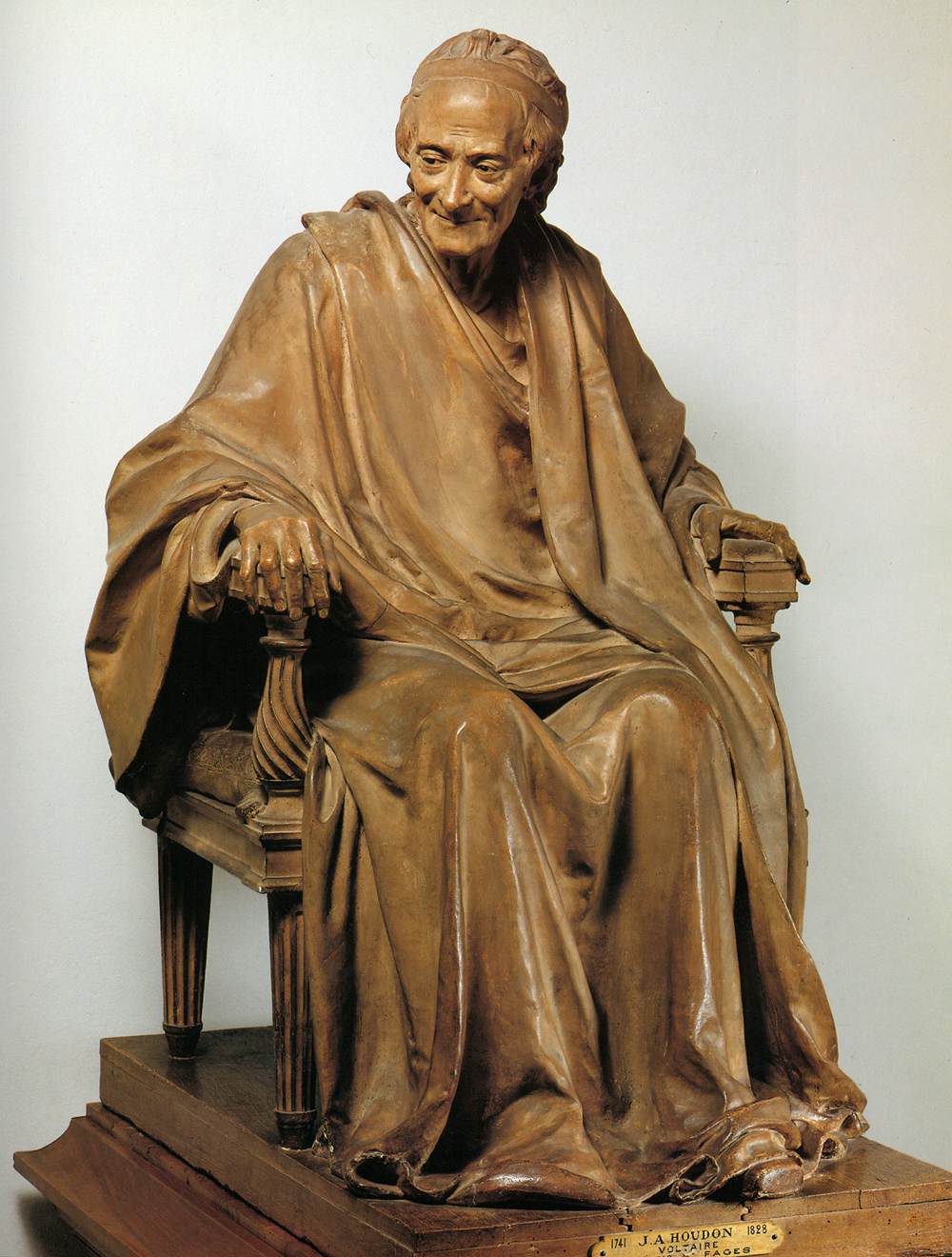 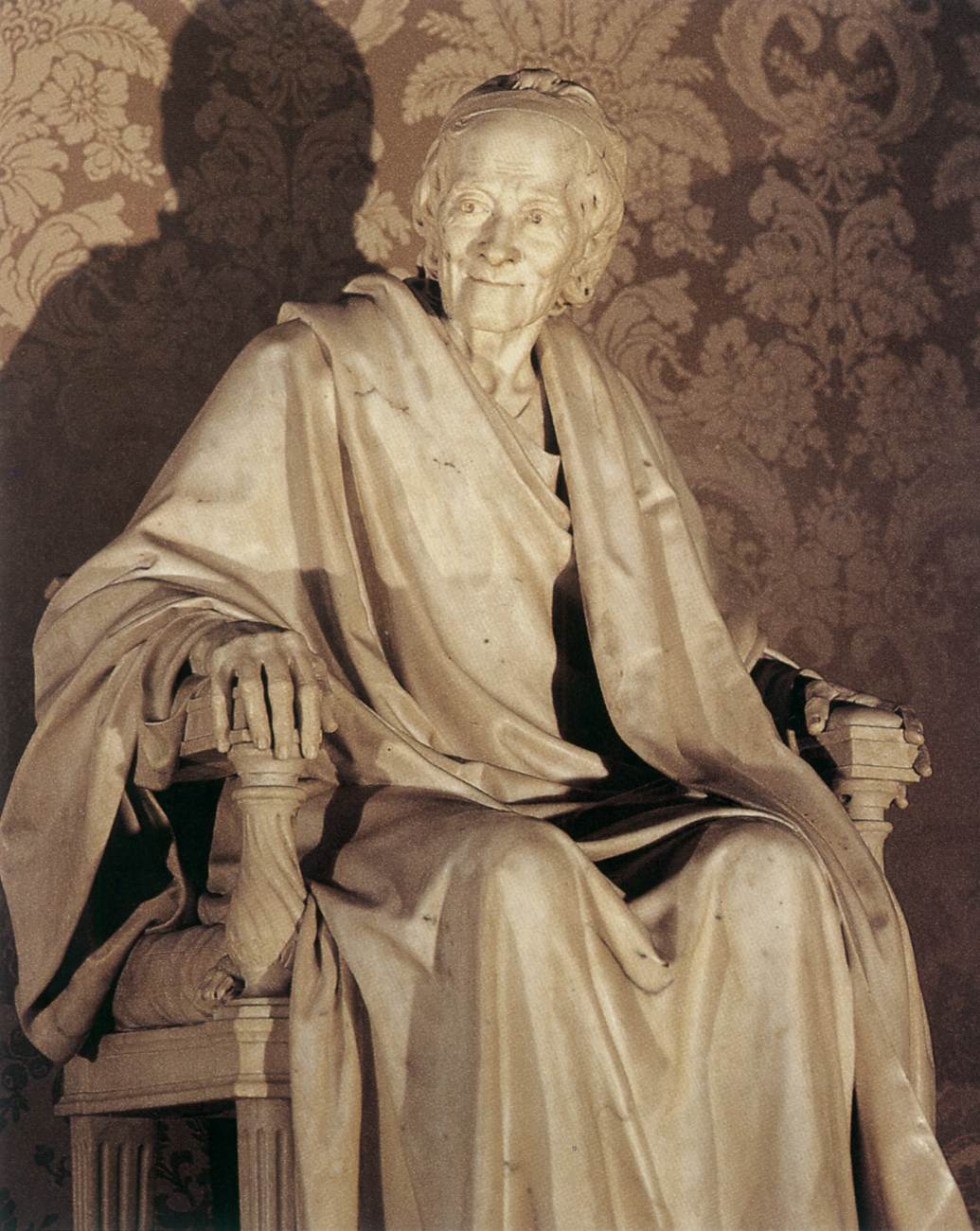 Voltaire,1781.
terrakotta, 120 cm magas, Fabre Múzeum, Montpellier; Mme Denis, V. u.húga megrendelésére gipszmodell után, kiszínezve
1781.
márvány,165 cm magas, Comedie Francaise, Párizs; egy 2. márv. másolat Nagy Katalinnak ment; ez meg a Diana a legjobb művei
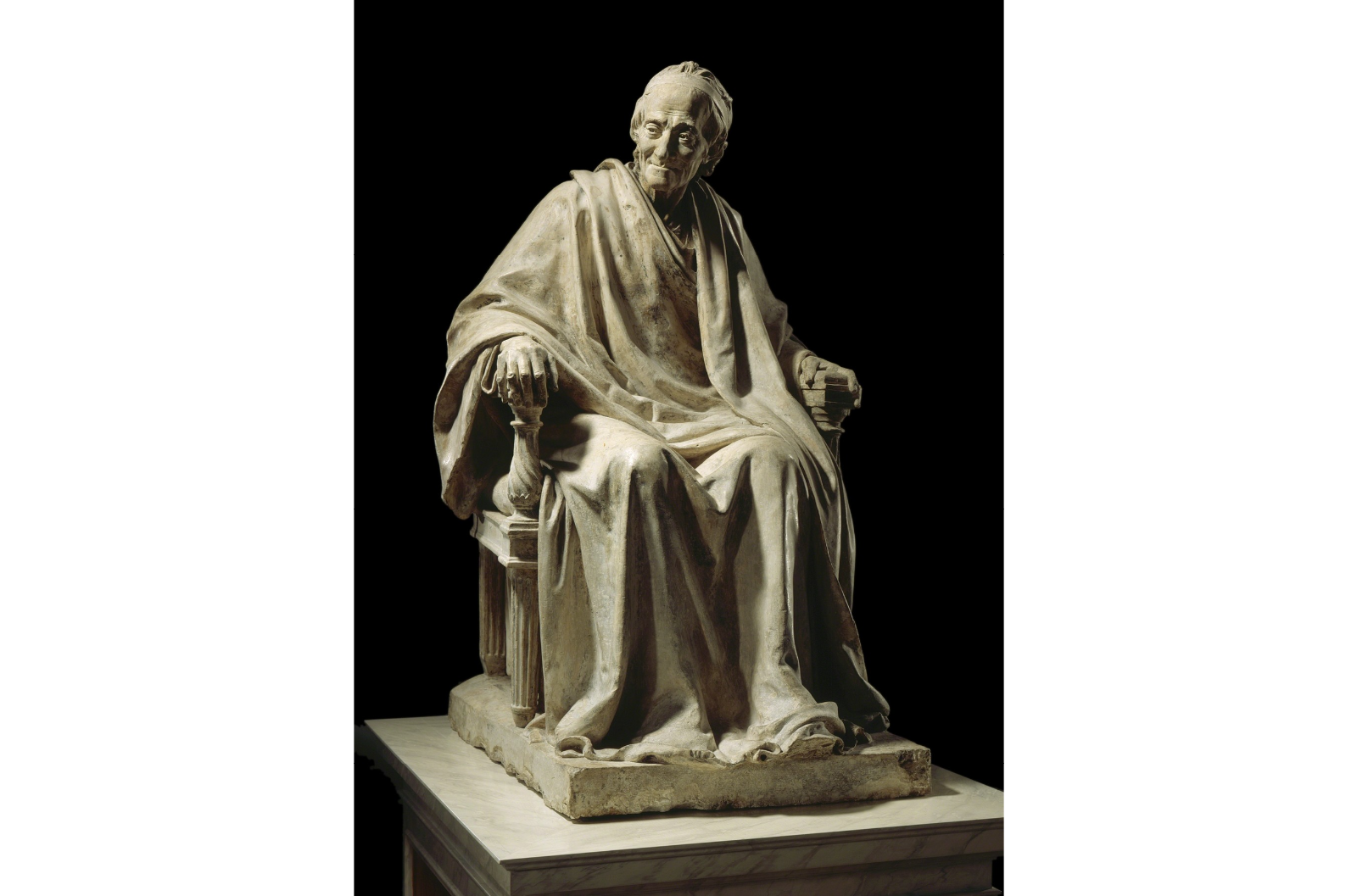